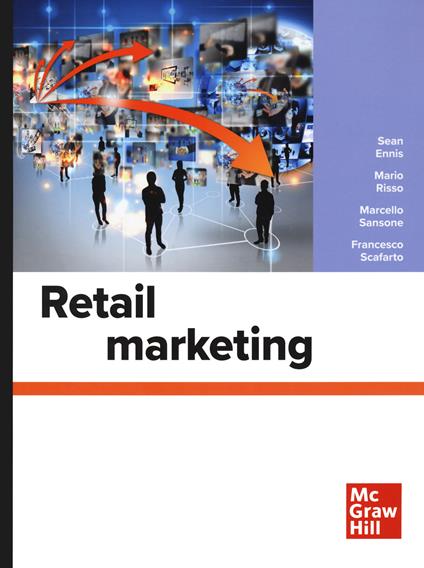 TECNICHE DI VENDITA
Corso di laurea triennale in SCIENZE DELLA COMUNICAZIONE
Prof.ssa Rossana Piccolo
rpiccolo@unite.it
LEZIONE 4I RAPPORTI TRA INDUSTRIA E DISTRIBUZIONE
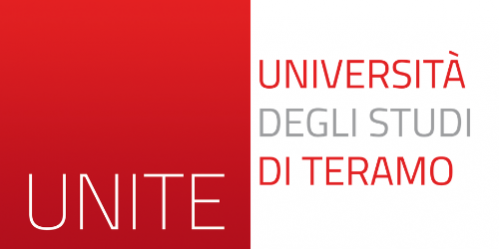 TENDENZE E SVILUPPI NELLE RELAZIONI CON GLI STAKEHOLDER
In un contesto B2B _ Necessità di un passaggio da relazioni transazionali e conflittuali a relazioni che siano caratterizzate dalla collaborazione e dalla cooperazione tra i principali stakeholder della filiera. 
(Hansen, 2009)
I vantaggi delle parti interessate nella relazione, che lavorano a  stretto contatto per raggiungere obiettivi reciprocamente vantaggiosi, superano di gran lunga i benefici che possono derivare dalla tradizionale natura concorrenziale di rapporti tradizionali 
(Berry, 1983; 	Gummesson, 1999; Webster, 1992)
Queste relazioni collaborative si fondano su una visione a lungo termine dei rapporti commerciali dei partner, che si impegnano in attività altamente interattive.
IL CONCETTO DI POTERE
LE FONTI DI POTERE
Possono derivare da una serie di condizioni differenti. 
Man mano che le organizzazioni diventano più grandi, queste possono ottenere economie di scala che consentano loro di richiedere offerte migliori e sconti da parte delle imprese industriali fornitrici.
«L’emergere di mega retailer dimostra che in alcuni mercati si sta verificando un probabile spostamento del potere nelle relazioni di canale dei produttori industriali alla grande distribuzione»
(AMATO e AMATO, 2009)
MATRICE ELABORATA DA DAPIRAN e HOGARTH-SCOTT, 2003
(evidenzia diverse situazioni di relazioni di potere)
SI basa su 2 DIMENSIONI CRITICHE:
IL GRADO DI CONCENTRAZIONE DELLE QUOTE DI MERCATO da parte del retailer
 IL LIVELLO DI DIPENDENZA DI QUESTI dal produttore
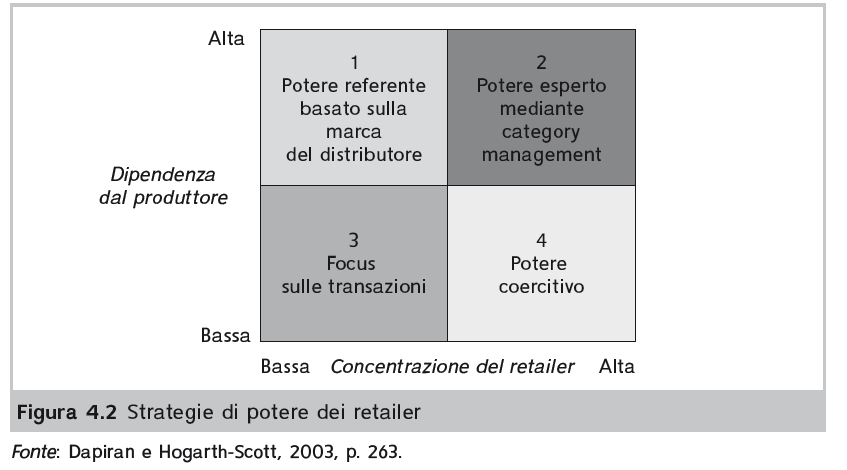 Quando la 
CONCENTRAZIONE DEL RETAILER E’ BASSA E
 LA DIPENDENZA DELL’IMPRESA DI PRODUZIONE E’ ELEVATA
Il primo cercherà di indebolire la posizione della seconda facendo leva su prodotti imitativi a marca commerciale (QUADRANTE 1)
Quando entrambe le variabili sono elevate, è più probabile che i retailer esercitano un potere di competenza derivante dalla loro superiore conoscenza del mercato, attraverso iniziative come il CATEGORY MANAGEMENT che possono incoraggiare la fiducia e la cooperazione tra le parti (QUADRANTE 2)
All’opposto si ha una situazione in cui nessuno dei soggetti è predominante e le relazioni sono basate su aspetti tradizionali(QUADRANTE 3)
Nel caso in cui la dipendenza dal produttore è trascurabile e pochi retailer totalizzano la maggioranza del fatturato del comparto, questi ultimi saranno più orientati a utilizzare metodi coercitivi nelle politiche di fornitura, con il rischio che, nel peggiore dei casi, si arrivi a una totale rottura delle relazioni (QUADRANTE 4)
RADAEV, 2013
Termini contrattuali che riflettono situazioni di esercizio di potere nei rapporti tra retailer e produttori:
L’IMPATTO SULL’ACQUIRENTE
Dato che l’attore chiave della catena del valore è L’ACQUIRENTE/CONSUMATORE FINALE è opportuno riflettere sulle conseguenze dei rapporti tra industria e distribuzione sui comportamenti d’acquisto
I retailer offrono al consumatore un’ampia gamma di prodotti che presentano un ottimo rapporto qualità-prezzo
Grazie all’utilizzo di internet, il consumatore moderno è maggiormente informato in termini di prezzo, qualità e offerte promozionali.
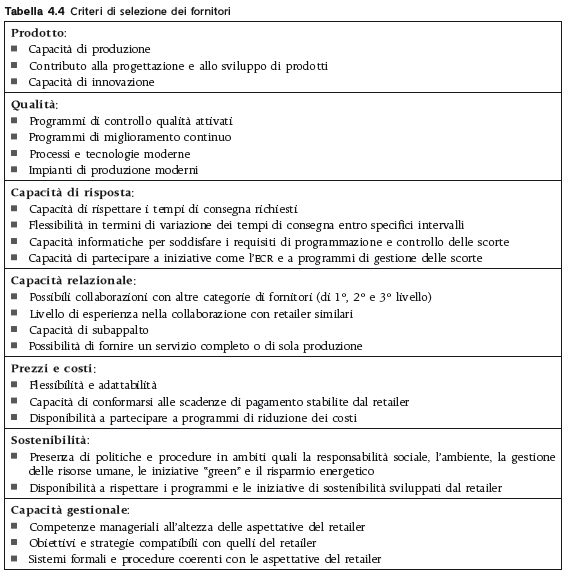 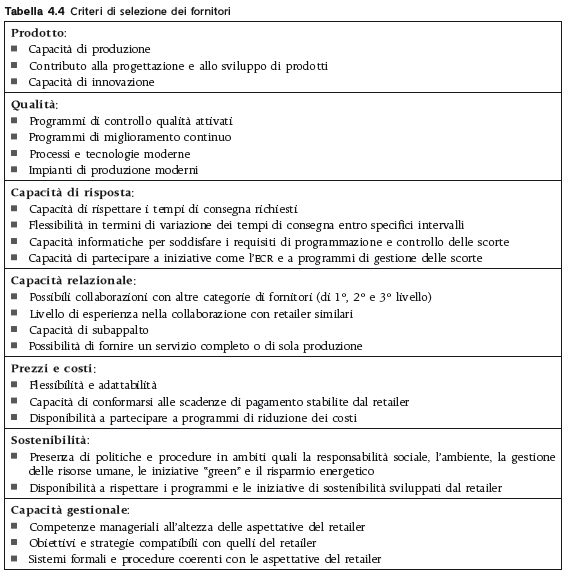 AREE DI COLLABORAZIONE E COORDINAMENTO
PROGRAMMA EFFICIENT CONSUMER RESPONSE (ECR)

Le iniziative ECR hanno contribuito allo sviluppo di accordi collaborativi, programmi aziendali congiunti, previsioni di vendita condivise e un flusso continuo di ordinativi grazie a interventi integrati nelle aree del category mangement, del rifornimento di prodotto e dell’applicazione di tecnologie abilitanti.
PRINCIPALI AREE DI INTERESSE
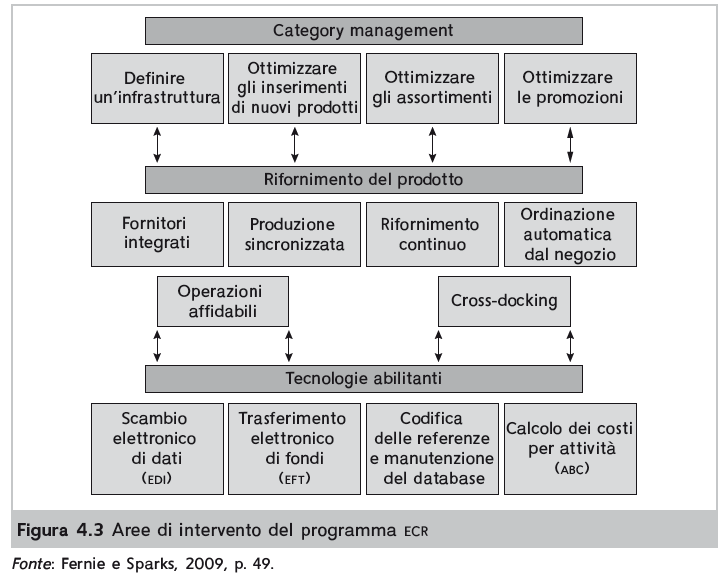